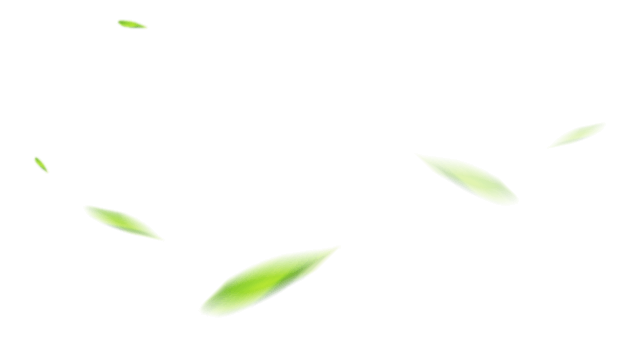 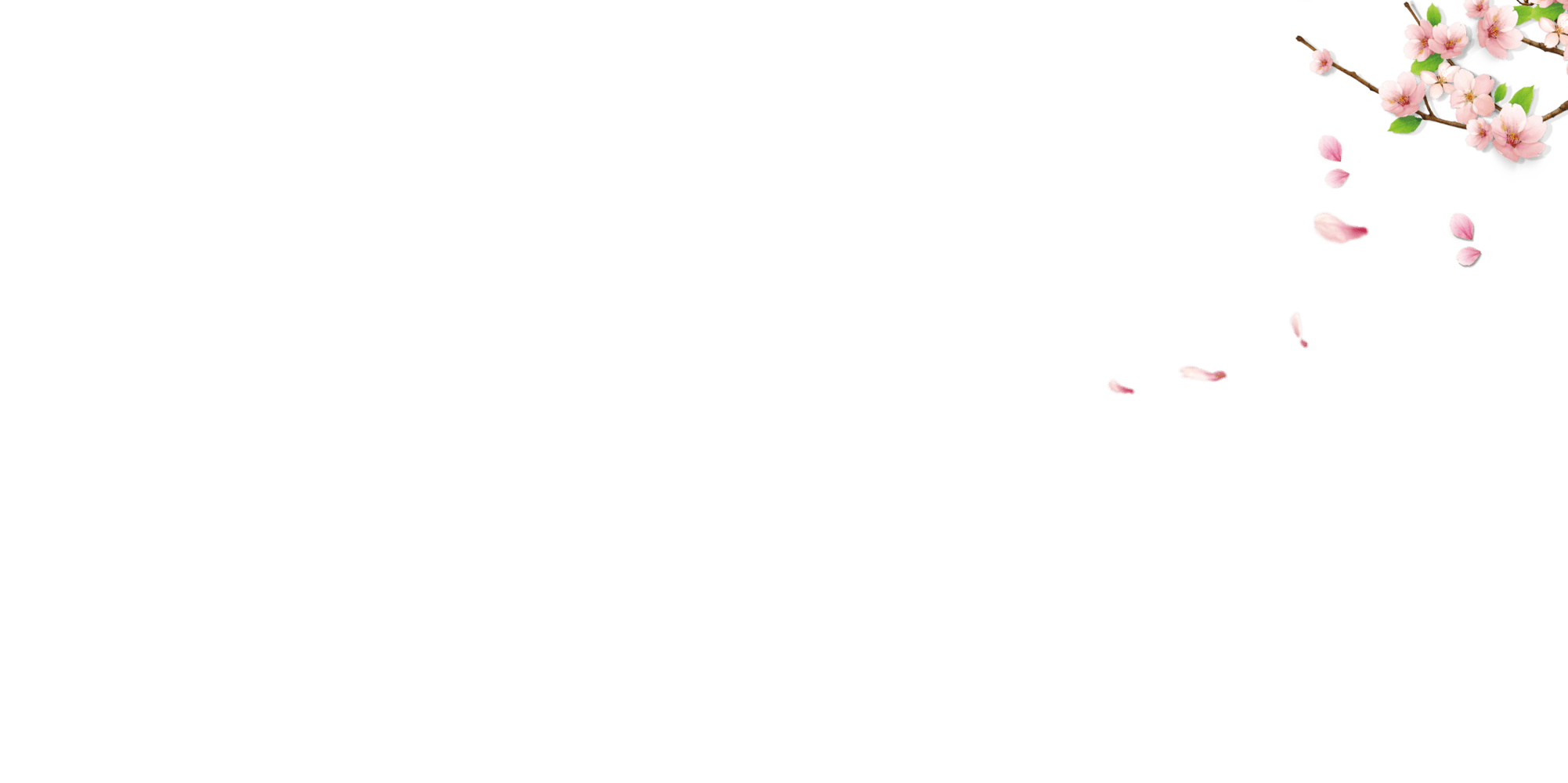 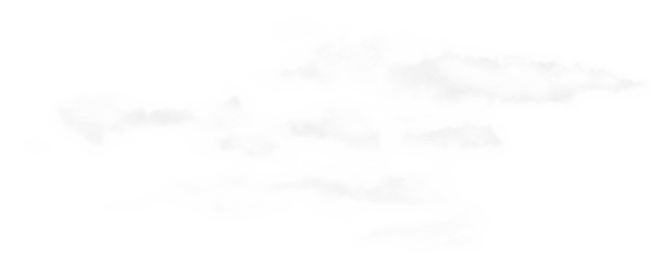 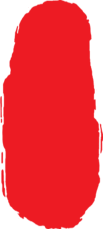 中国·蓉城
美丽成都
LI
CHENG
MEI
DU
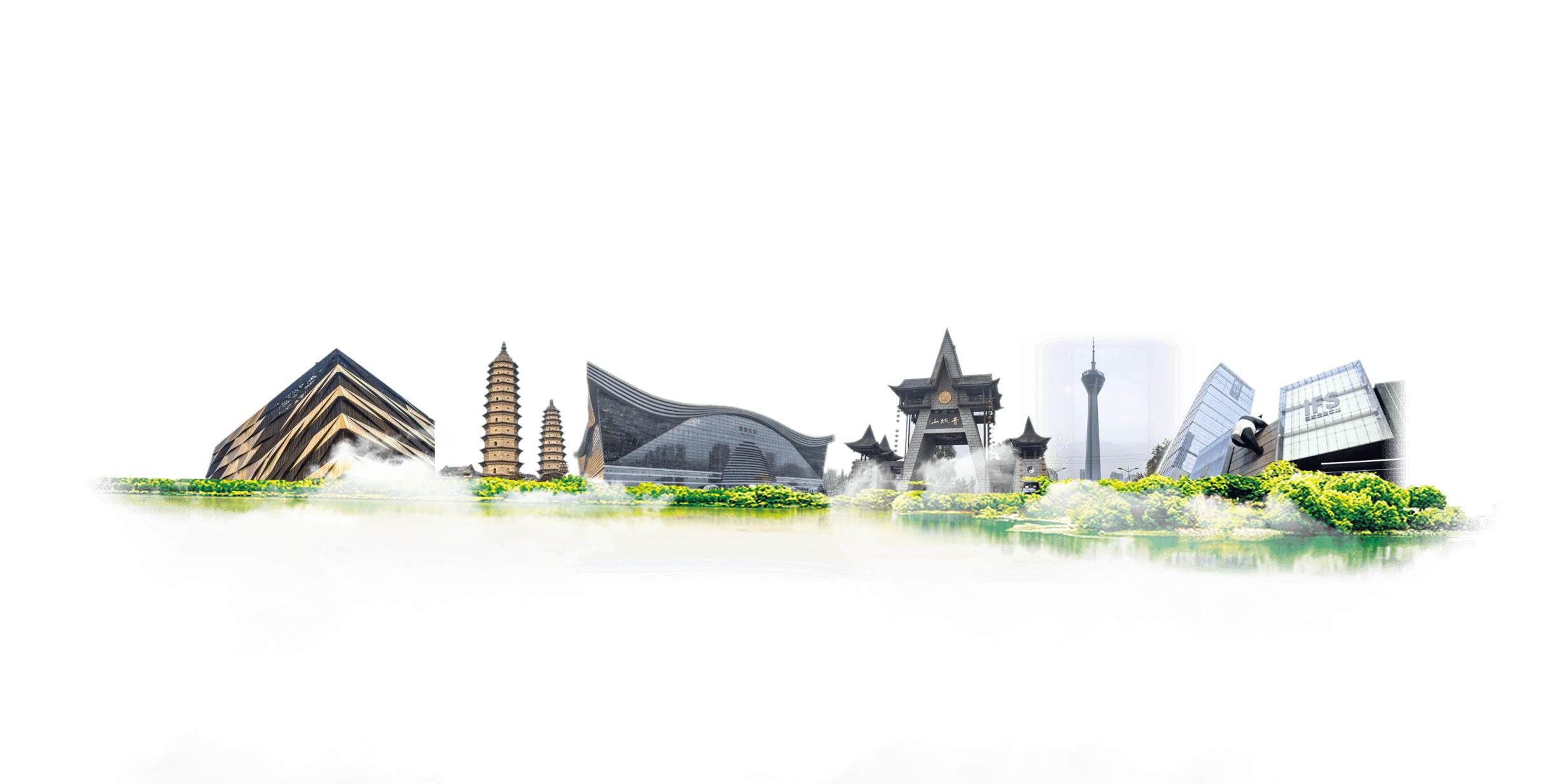 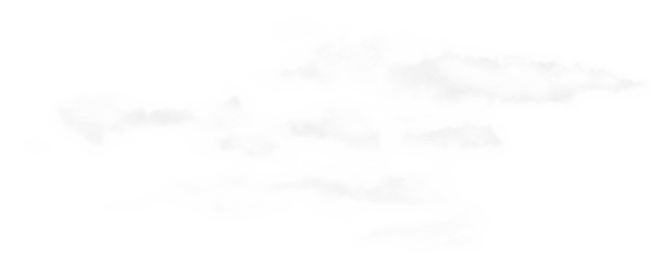 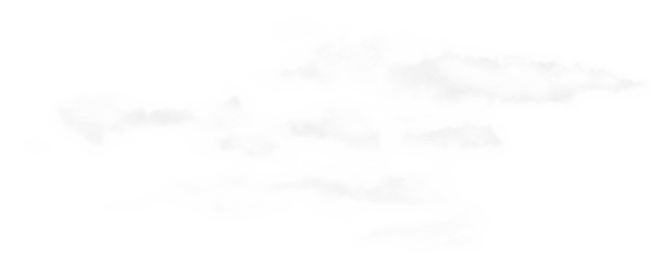 一
座
来
了
就
不
想
离
开
的
城
市
天府之国 I
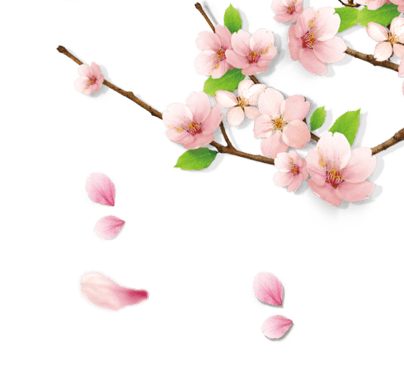 目录
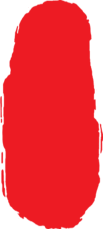 中国·蓉城
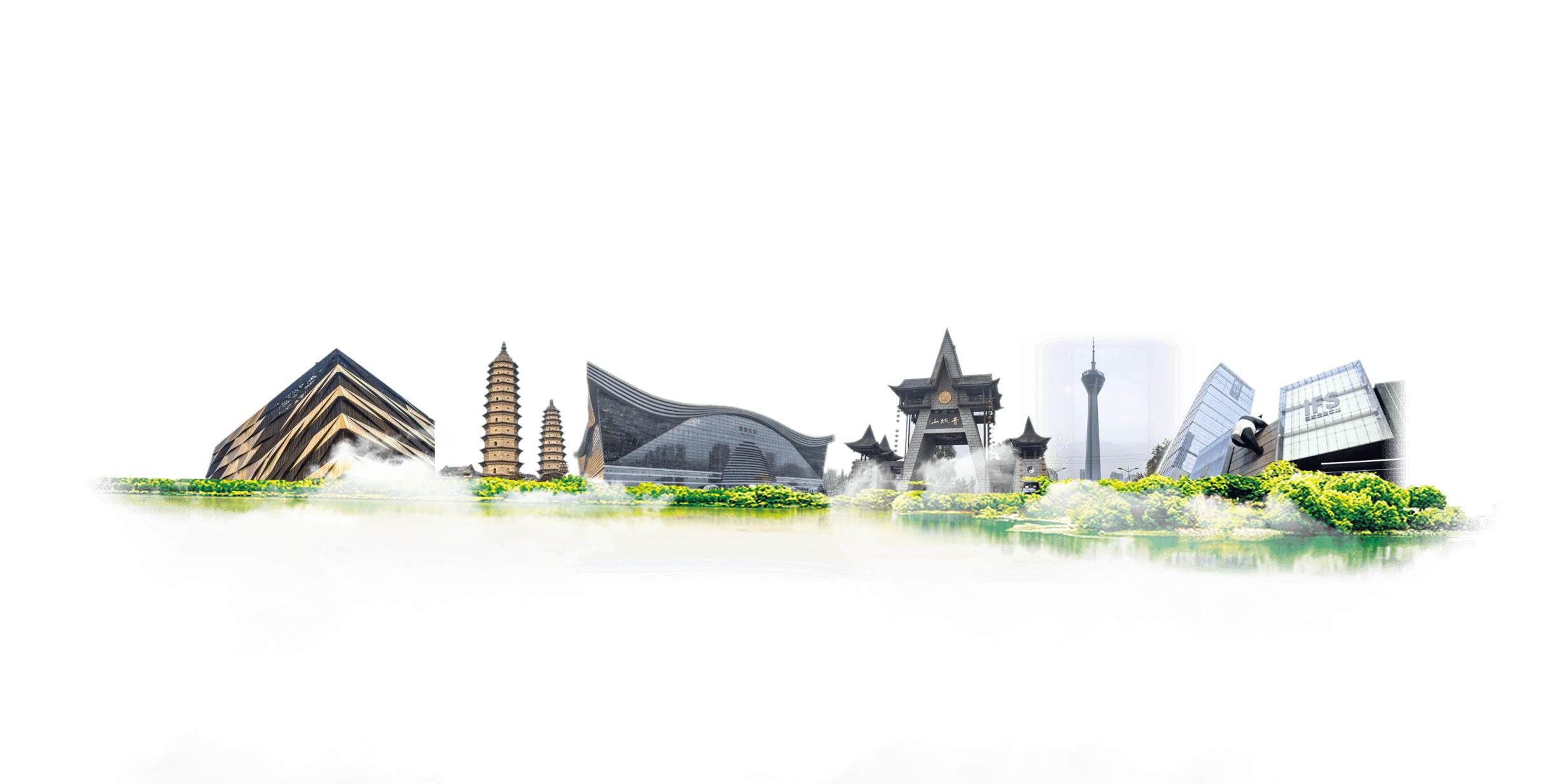 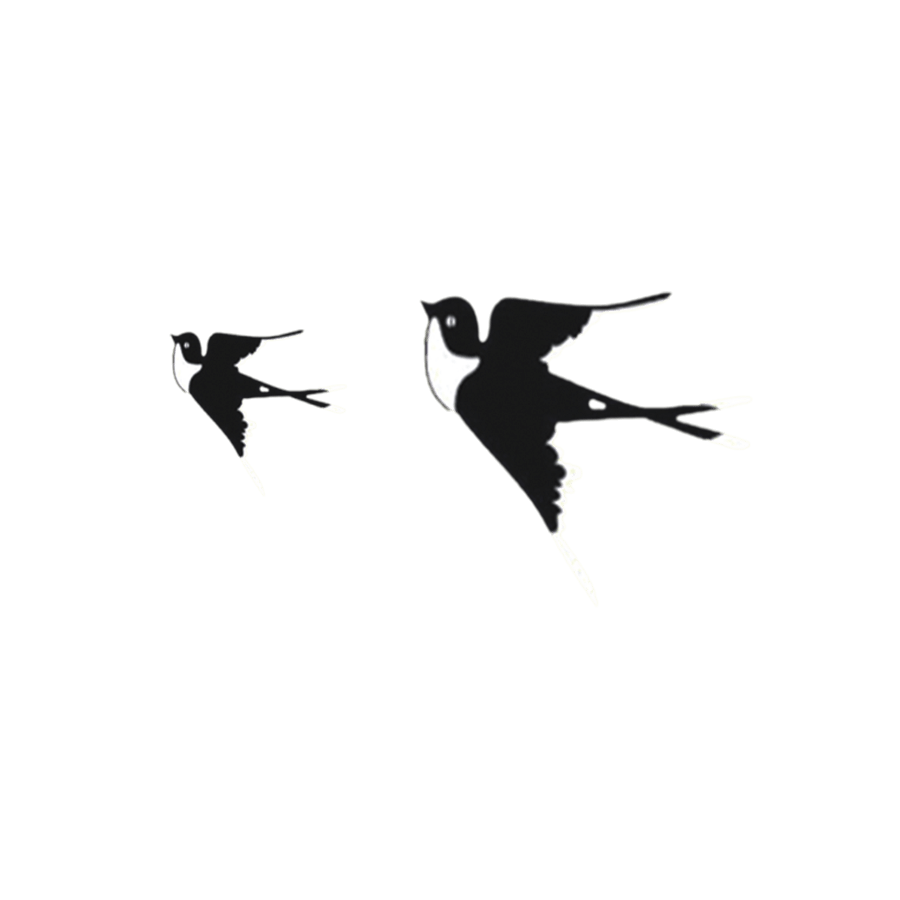 壹·人文景观
贰·自然风光
叁·市井生活
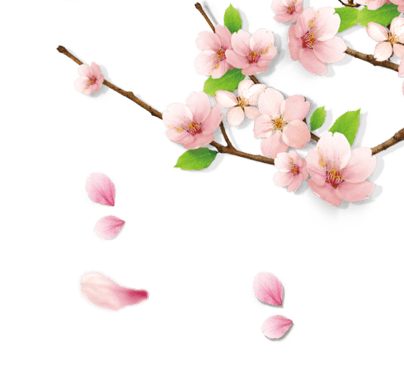 第壹部分
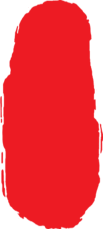 中国·蓉城
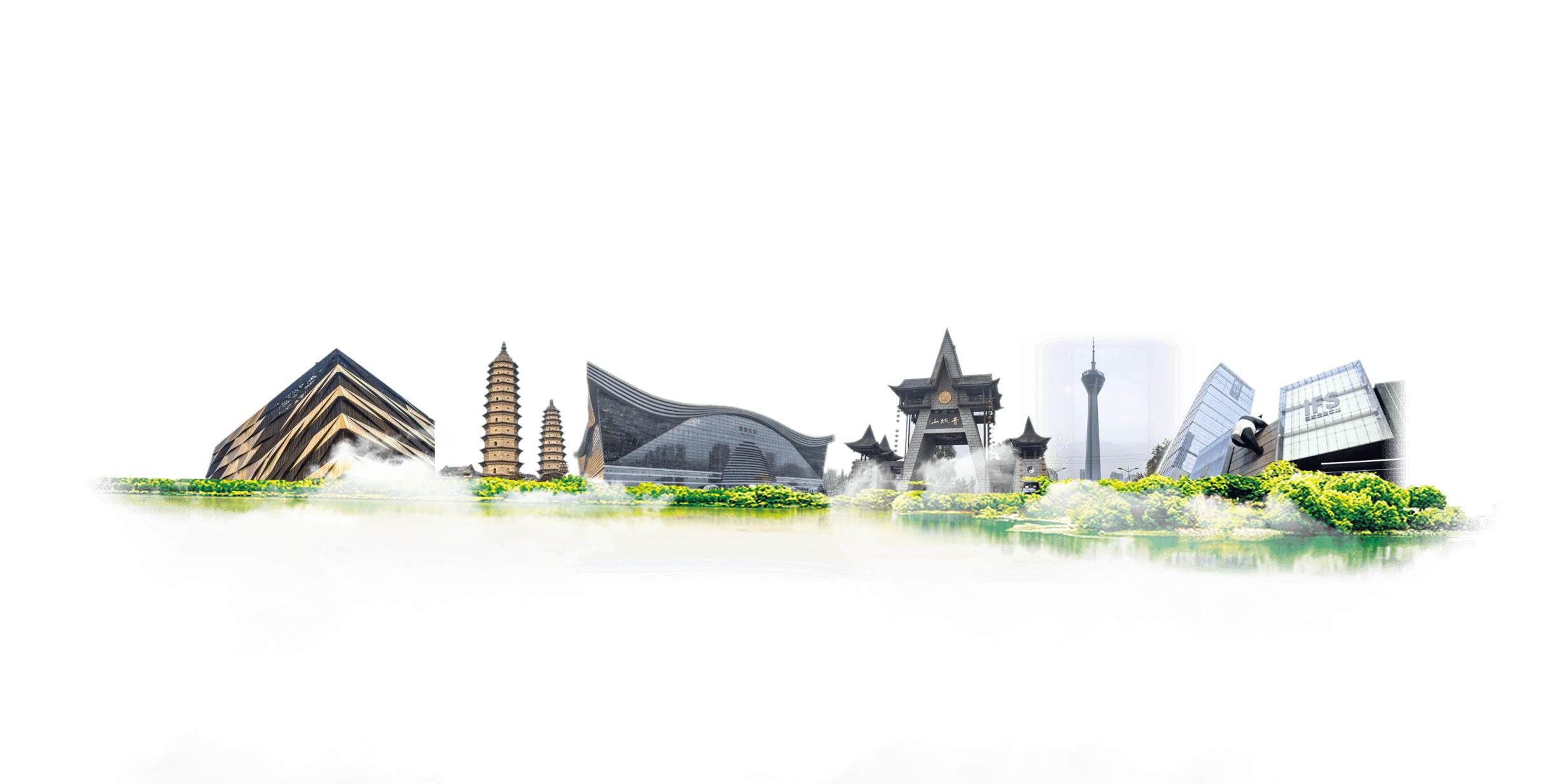 人文景观
https://www.PPT818.com/
成都市，简称“蓉”，别称“锦城”、“锦官城”，自古被誉为“天府之国”，位于四川省中部，是中西部地区重要的中心城市。西南地区科技中心、商贸中心、金融中心和交通通信枢纽，全国率先建立社会主义市场经济体制试点城市、金融对外开放城市、行政副省级城市。
中国·蓉城
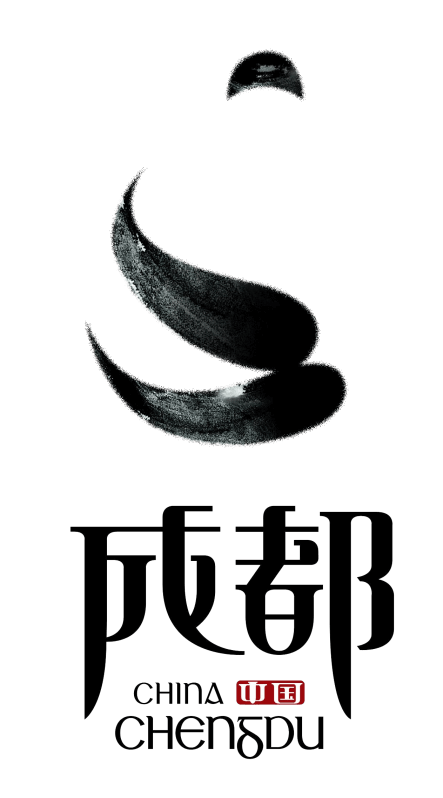 输入文本
请替换文字内容，修改文字内容，也可以直接复制你的内容到此请替换文字内容请替换文字内容请替换文字内容请替换文字内容请替换文字内容，修改文字内容，也可以直接复制你的内容到此请替换文字内容请替换文字内容请替换文字内容请替换文字内容
01
02
输入文本
输入文本
请替换文字内容，修改文字内容，也可以直接复制你的内容到此请替换文字内容请替换文字内容请替换文字内容请替换文字内容
请替换文字内容，修改文字内容，也可以直接复制你的内容到此请替换文字内容请替换文字内容请替换文字内容请替换文字内容
请替换文字内容，修改文字内容，也可以直接复制你的内容到此请替换文字内容请替换文字内容请替换文字内容请替换文字内容
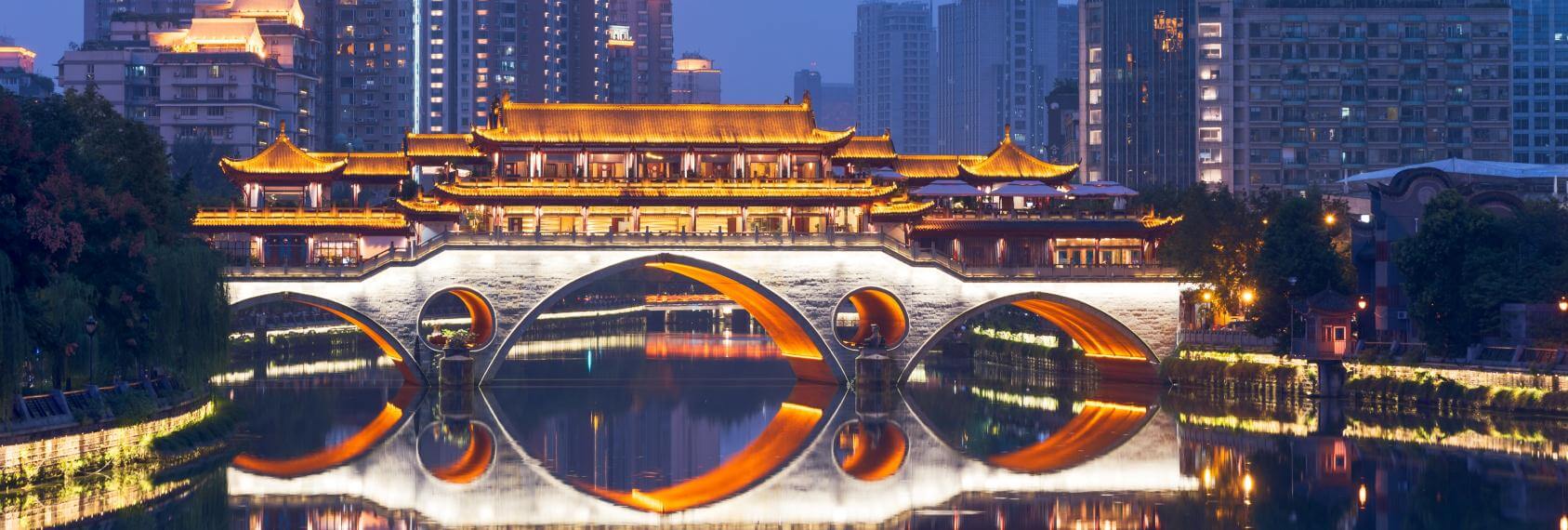 输入文本
请替换文字内容，修改文字内容，也可以直接复制你的内容到此请替换文字内容请替换文字内容请替换文字内容请替换文字内容请替换文字内容，修改文字内容，也可以直接复制你的内容到此请替换文字内容请替换文字内容请替换文字内容请替换文字内容
输入文本
输入文本
输入文本
输入文本
关键词
请替换文字内容，修改文字内容，也可以直接复制你的内容到此请替换文字内容请替换文字内容请替换文字内容
请替换文字内容，修改文字内容，也可以直接复制你的内容到此请替换文字内容请替换文字内容请替换文字内容
请替换文字内容，修改文字内容，也可以直接复制你的内容到此请替换文字内容请替换文字内容请替换文字内容
请替换文字内容，修改文字内容，也可以直接复制你的内容到此请替换文字内容请替换文字内容请替换文字内容
杜甫草堂
武侯祠
请替换文字内容，修改文字内容，也可以直接复制你的内容到此请替换文字内容请替换文字内容请替换文字内容请替换文字内容请替换文字内容，修改文字内容，也可以直接复制你的内容到此请替换文字内容请替换文字内容请替换文字内容请替换文字内容
请替换文字内容，修改文字内容，也可以直接复制你的内容到此请替换文字内容请替换文字内容请替换文字内容请替换文字内容请替换文字内容，修改文字内容，也可以直接复制你的内容到此请替换文字内容请替换文字内容请替换文字内容请替换文字内容
杜甫草堂
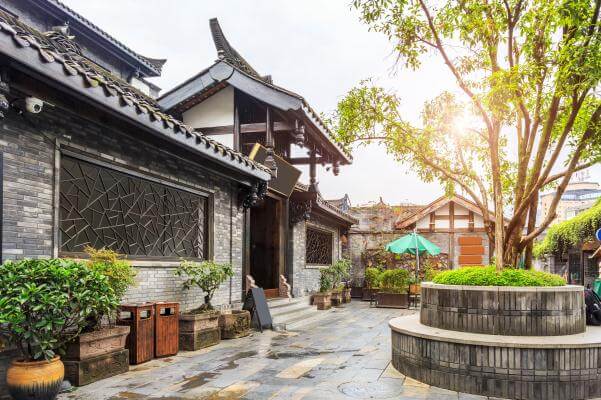 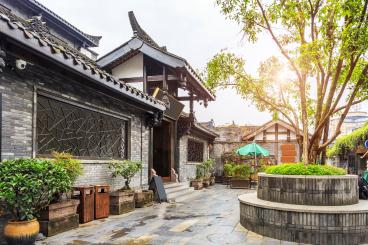 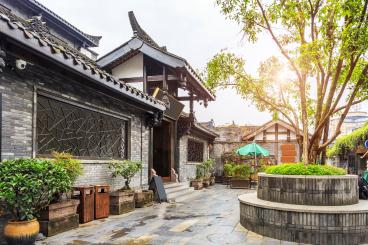 请替换文字内容，修改文字内容，也可以直接复制你的内容到此请替换文字内容请替换文字内容请替换文字内容请替换文字内容请替换文字内容，修改文字内容，也可以直接复制你的内容到此请替换文字内容请替换文字内容请替换文字内容请替换文字内容
行业PPT模板http://www.1ppt.com/hangye/
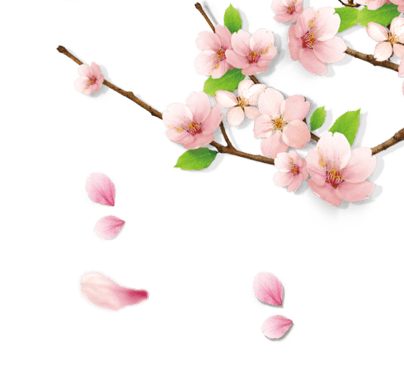 第贰部分
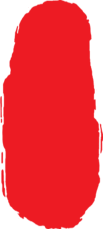 中国·蓉城
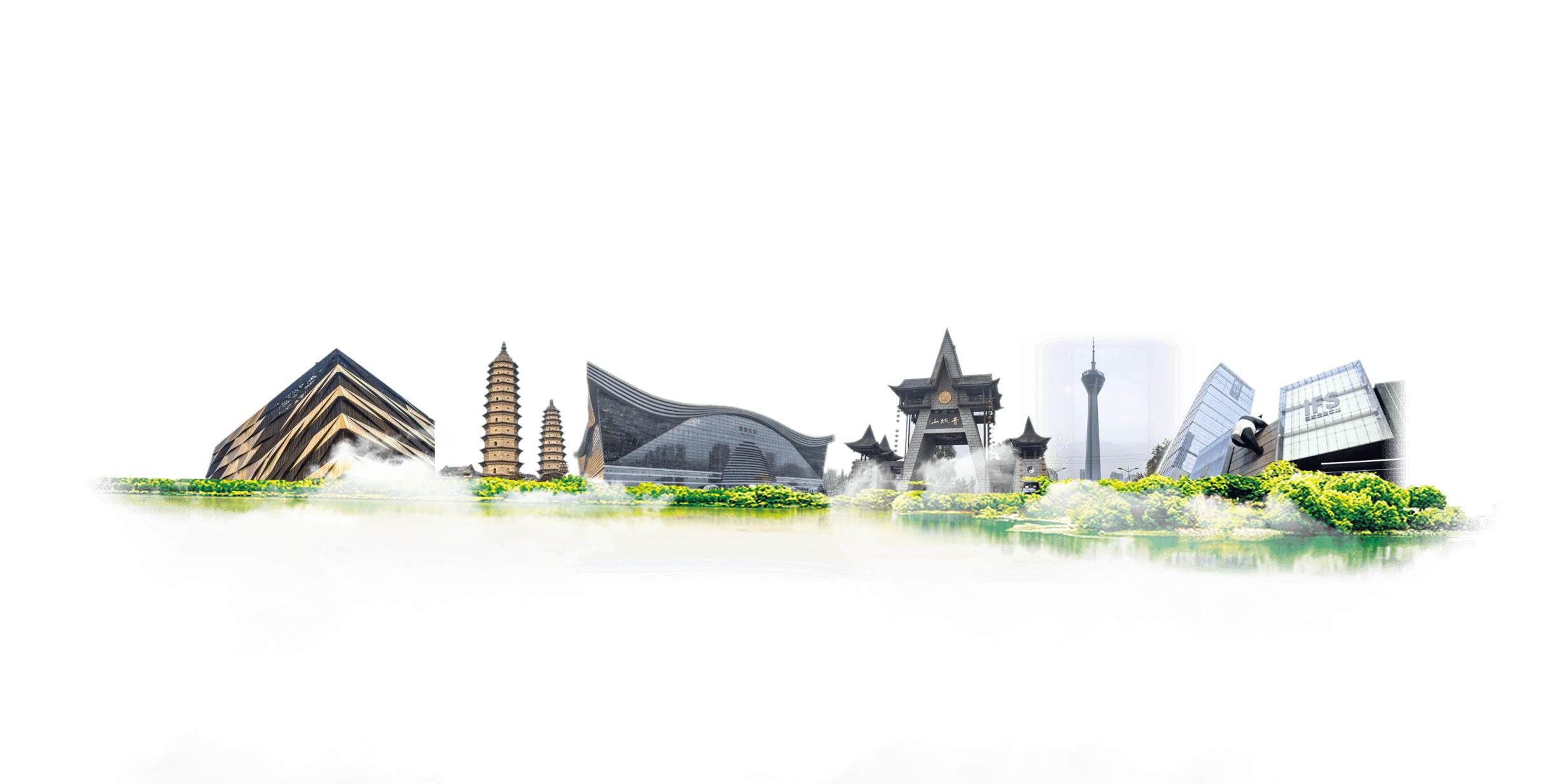 自然风光
都江堰
青城山
熊猫基地
青城山
QING CHENG SHAN
道教圣地
输入文本内容输入文本内容输入文本内容输入文本内容输入文本内容输入文本内容输入文本内容输入文本内容输入文本内容输入文本内容输入文本内容输入文本内容
青城山
都江堰
输入文本内容输入文本内容输入文本内容输入文本内容输入文本内容输入文本内容输入文本内容输入文本内容输入文本内容输入文本内容输入文本内容输入文本内容
输入文本内容输入文本内容输入文本内容输入文本内容
输入文本内容输入文本内容输入文本内容输入文本内容
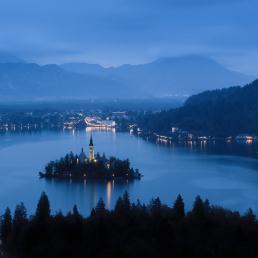 输入文本内容输入文本内容输入文本内容输入文本内容
输入文本内容输入文本内容输入文本内容输入文本内容
熊猫基地
输入文本内容输入文本内容输入文本内容输入文本内容输入文本内容输入文本内容输入文本内容输入文本内容输入文本内容输入文本内容输入文本内容输入文本内容
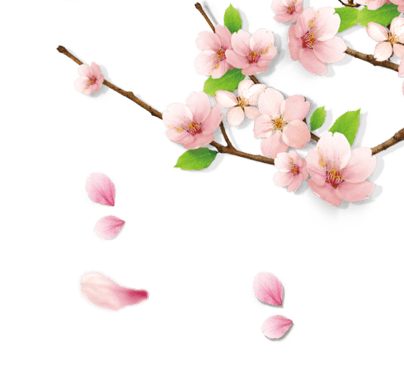 第叁部分
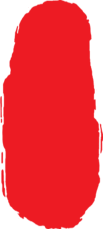 中国·蓉城
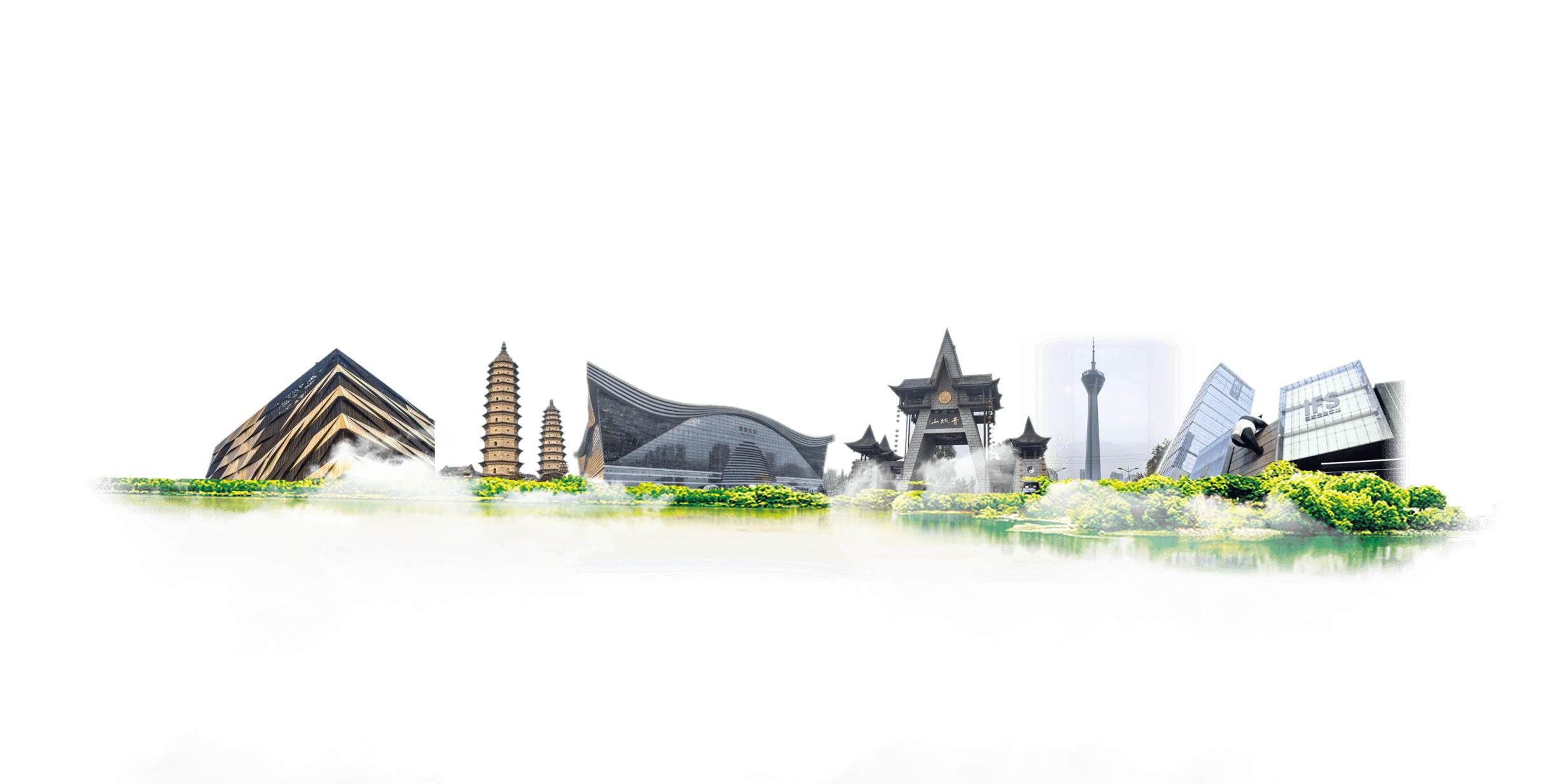 市井生活
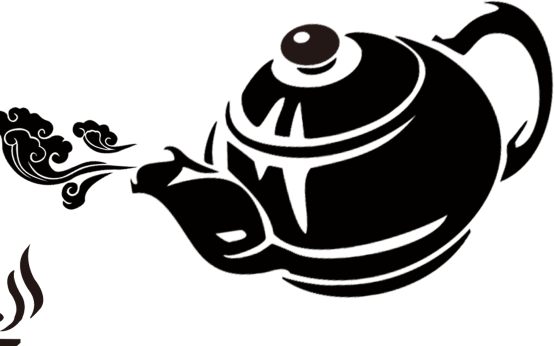 第一节
第二节
第三节
史料记载，中国最早的茶馆起源于四川。据《成都通览》载，清末成都街 巷计516条，而茶馆即有454家，几乎每条街巷都有茶馆。
1935年，成都《新新新闻》报载，成都共有茶馆599家，每天茶客达12万人之多，形成一支不折不扣的“十万大军”，而当时全市人口还不到60万。
去掉不大可能进茶馆的妇女儿童，则茶客的比例便无疑是一个相当惊人的数字。即便在今天，成都的茶馆恐怕也仍是四川之最，中国之最，世界之最。
输入文本
输入文本
输入文本
输入文本
输入文本内容输入文本内容输入文本内容输入文本内容输入文本内容输入文本内容输入文本内容输入文本内容输入文本内容输入文本内容输入文本内容输入文本内容
输入文本内容输入文本内容输入文本内容输入文本内容输入文本内容输入文本内容输入文本内容输入文本内容输入文本内容输入文本内容输入文本内容输入文本内容
输入文本内容输入文本内容输入文本内容输入文本内容输入文本内容输入文本内容输入文本内容输入文本内容输入文本内容输入文本内容输入文本内容输入文本内容
输入文本内容输入文本内容输入文本内容输入文本内容输入文本内容输入文本内容输入文本内容输入文本内容输入文本内容输入文本内容输入文本内容输入文本内容
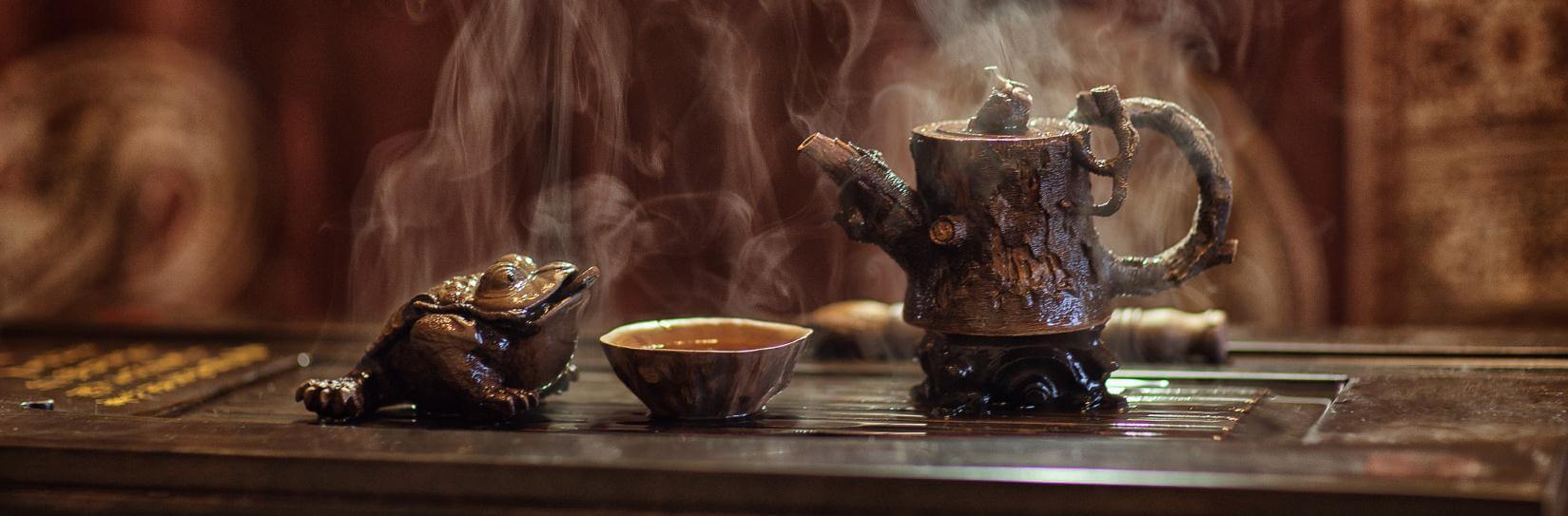 输入文本
输入文本
输入文本
输入文本
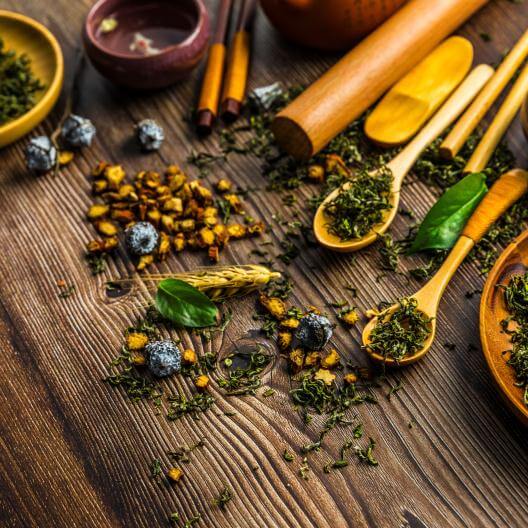 请替换文字内容，修改文字内容，也可以直接复制你的内容到此请替换文字内容请替换文字内容请替换文字内容
请替换文字内容，修改文字内容，也可以直接复制你的内容到此请替换文字内容请替换文字内容请替换文字内容
请替换文字内容，修改文字内容，也可以直接复制你的内容到此请替换文字内容请替换文字内容请替换文字内容
请替换文字内容，修改文字内容，也可以直接复制你的内容到此请替换文字内容请替换文字内容请替换文字内容
[Speaker Notes: https://www.ypppt.com/]
春熙路
春熙路好逛、好玩不仅仅因为那里是成都的商业中心、时尚中心，还是因为那里有解馋的美食，是成都传统美味小吃的汇集之处。
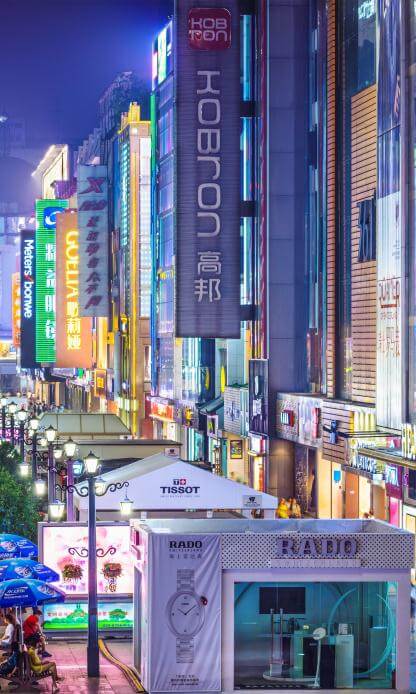 人潮拥挤的春熙路
人潮拥挤的春熙路
人潮拥挤的春熙路
请替换文字内容，修改文字内容，也可以直接复制你的内容到此请替换文字内容请替换文字内容请替换文字内容
请替换文字内容，修改文字内容，也可以直接复制你的内容到此请替换文字内容请替换文字内容请替换文字内容
请替换文字内容，修改文字内容，也可以直接复制你的内容到此请替换文字内容请替换文字内容请替换文字内容
请替换文字内容，修改文字内容，也可以直接复制你的内容到此请替换文字内容请替换文字内容请替换文字内容
请替换文字内容，修改文字内容，也可以直接复制你的内容到此请替换文字内容请替换文字内容请替换文字内容
请替换文字内容，修改文字内容，也可以直接复制你的内容到此请替换文字内容请替换文字内容请替换文字内容
成都的地铁发展
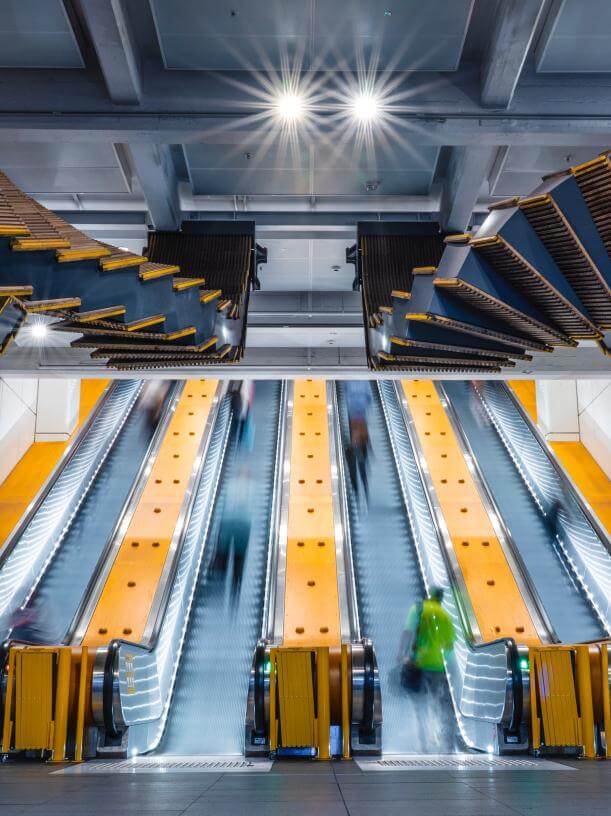 输入文本内容输入文本内容输入文本内容输入文本内容输入文本内容输入文本内容输入文本内容输入文本内容输入文本内容输入文本内容输入文本内容输入文本内容输入文本内容输入文本内容输入文本内容输入文本内容输入文本内容输入文本内容输入文本内容输入文本内容输入文本内容输入文本内容输入文本内容输入文本内容
Data
Data
Data
标题文本预设
标题文本预设
标题文本预设
Lorem ipsum dolor sit amet
Lorem ipsum dolor sit amet
Lorem ipsum dolor sit amet
蜀绣
蜀锦
蜀绣又称“川绣”，是以四川成都为中心的刺绣品的总称。蜀绣与苏绣、湘绣、粤绣齐名，为中国四大名绣之一。
南京云锦、 杭州织锦、苏州宋锦、成都蜀锦为四大名锦。蜀锦织造工艺有获特的整经手法。至今蜀锦仍沿袭传统的梁色熟丝织造法，图案有流霞锦、雨丝锦、散地锦、浣花锦、方方锦、铺地锦、条条锦等种类。
插入相关图片
插入相关图片
川酒
川剧
川菜
古代的四川酒文化，是我国酒文化百花园中的一朵奇葩，尤其是以五粮液、剑南春、泸州老窖、全兴、沱牌、郎酒等“六朵金花”为代表的传统白酒，几乎占了全国名酒的40％。
川菜作为我国汉族八大菜系之一，在我国烹饪史上占有重要地位，它取材广泛，调味多变，菜式多样，口味清鲜醇浓并重，以善用麻辣著称，并以其别具一格的烹调方法和浓郁的地方风味，融会了东南西北各方的特点，博采众家之长，善于吸收，善于创新，享誉中外。
输入文本内容输入文本内容输入文本内容输入文本内容输入文本内容输入文本内容
成都小吃
成都小吃
成都小吃
成都小吃
点击输入本栏的具体文字，简明扼要的说明分项内容，此为概念图解，请根据您的具体内容酌情修改
点击输入本栏的具体文字，简明扼要的说明分项内容，此为概念图解，请根据您的具体内容酌情修改
点击输入本栏的具体文字，简明扼要的说明分项内容，此为概念图解，请根据您的具体内容酌情修改
点击输入本栏的具体文字，简明扼要的说明分项内容，此为概念图解，请根据您的具体内容酌情修改
特色小吃
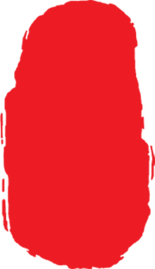 成都小吃
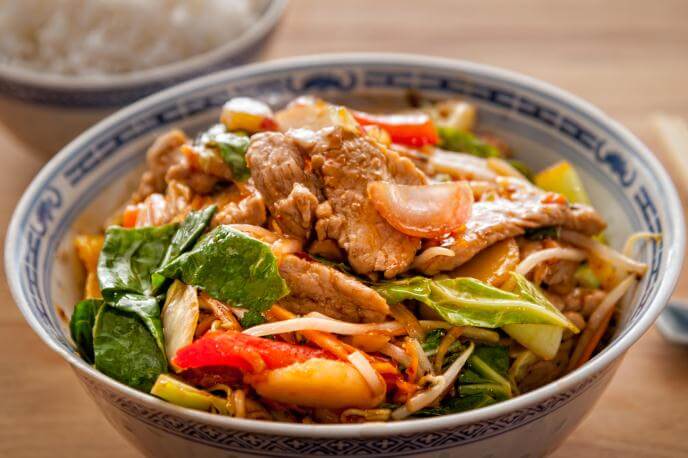 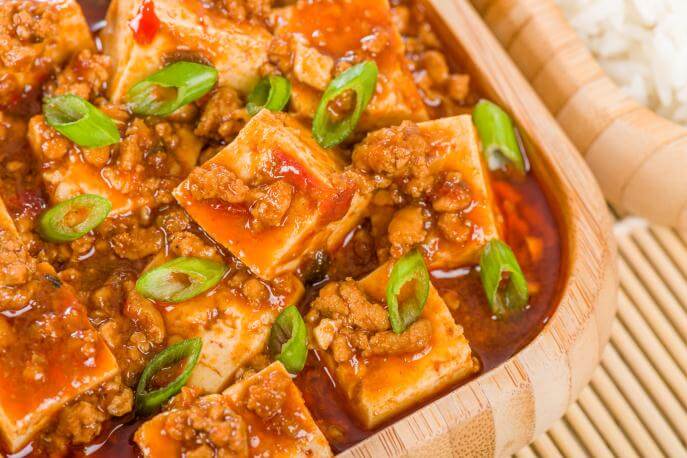 盐煎肉
麻婆豆腐
特色小吃
成都风味独特、品类繁多的小吃，与其肴馔一样脍炙人口。从各色小面到抄手、饺子，从腌卤到凉拌冷食，从锅煎蜜饯到糕点汤元，从蒸煮烘烤到油酥油炸，琳琅满目，各味俱全，种类不下200种。成都的大街小巷，到处都能看到小吃店。
成都特色火锅
成都火锅也是火锅的重要派系之一。代表有狮子楼、皇城老妈、龙森园、大妙火锅、老码头火锅、蜀九香等。新派火锅连锁店像锦城印象、麻辣空间火锅等深受市民好评。而且成都火锅正逐渐变得多样化，除了传统的火锅外还新产生了牛杂火锅、海鲜汤锅等。
品类多样 〉
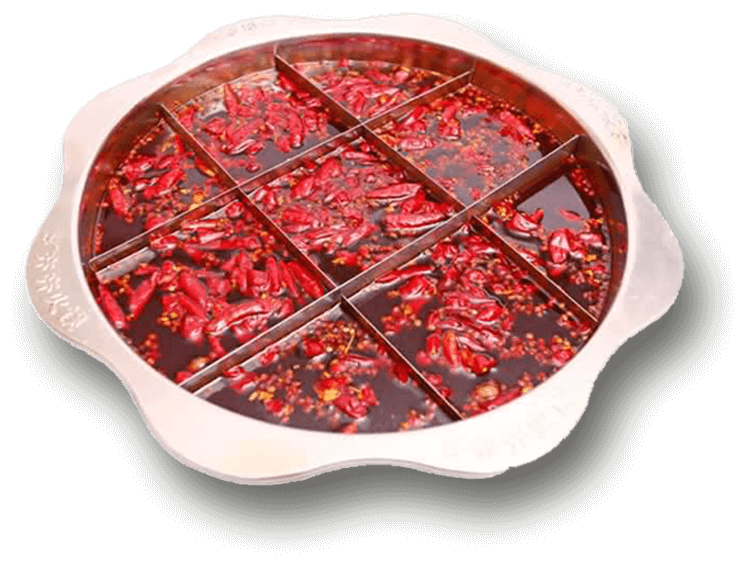 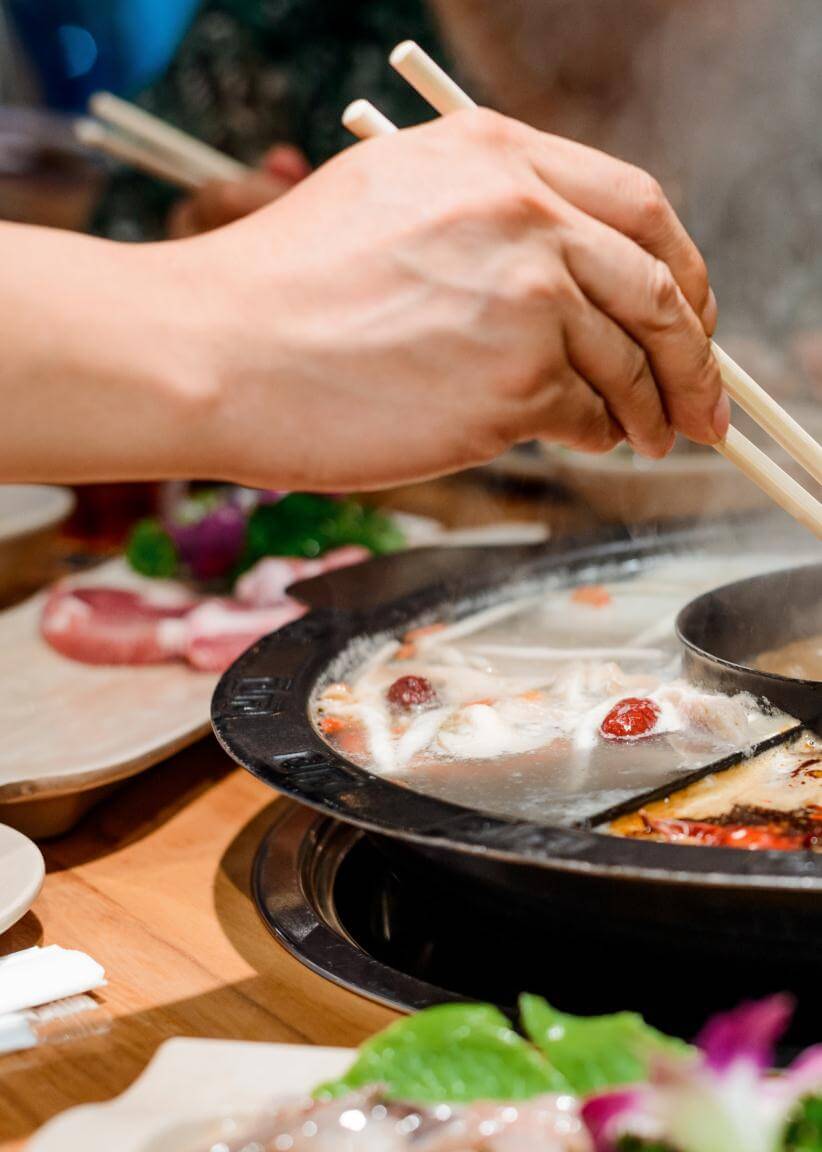 输入文本
点击输入本栏的具体文字，简明扼要的说明分项内容，此为概念图解，请根据您的具体内容酌情修改
输入文本
点击输入本栏的具体文字，简明扼要的说明分项内容，此为概念图解，请根据您的具体内容酌情修改
输入文本
点击输入本栏的具体文字，简明扼要的说明分项内容，此为概念图解，请根据您的具体内容酌情修改
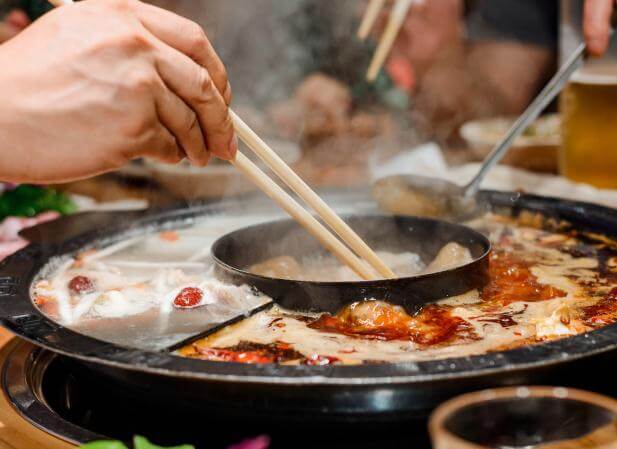 输入文本
输入文本
请替换文字内容，修改文字内容，也可以直接复制你的内容到此请替换文字内容请替换文字内容请替换文字内容
请替换文字内容，修改文字内容，也可以直接复制你的内容到此请替换文字内容请替换文字内容请替换文字内容
输入文本
输入文本
请替换文字内容，修改文字内容，也可以直接复制你的内容到此请替换文字内容请替换文字内容请替换文字内容
请替换文字内容，修改文字内容，也可以直接复制你的内容到此请替换文字内容请替换文字内容请替换文字内容
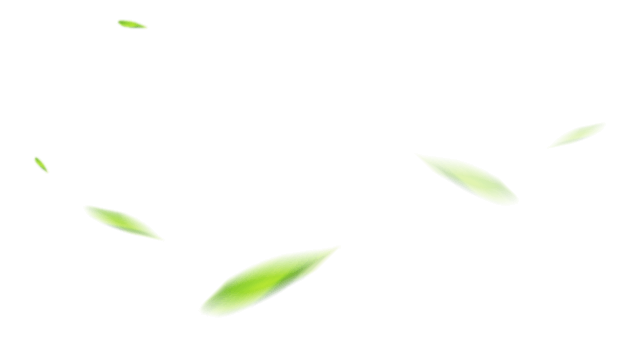 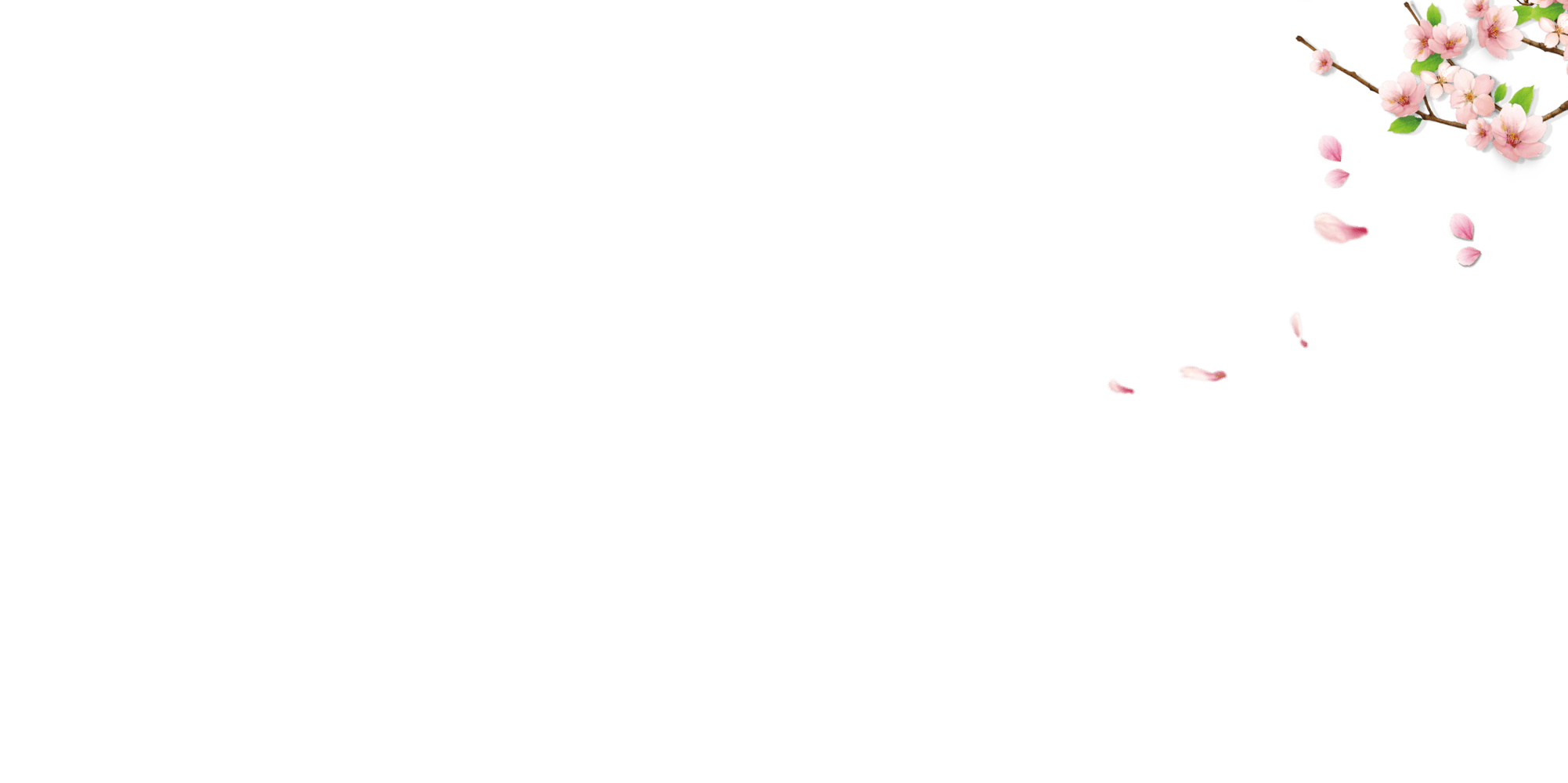 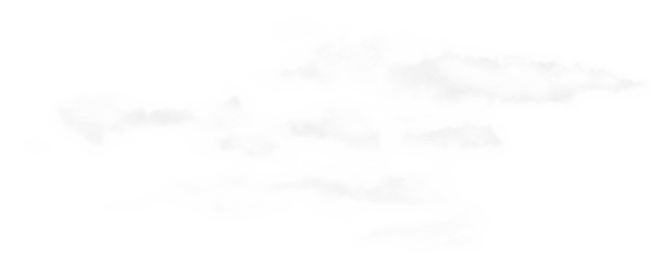 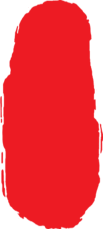 中国·蓉城
美丽成都
LI
CHENG
MEI
DU
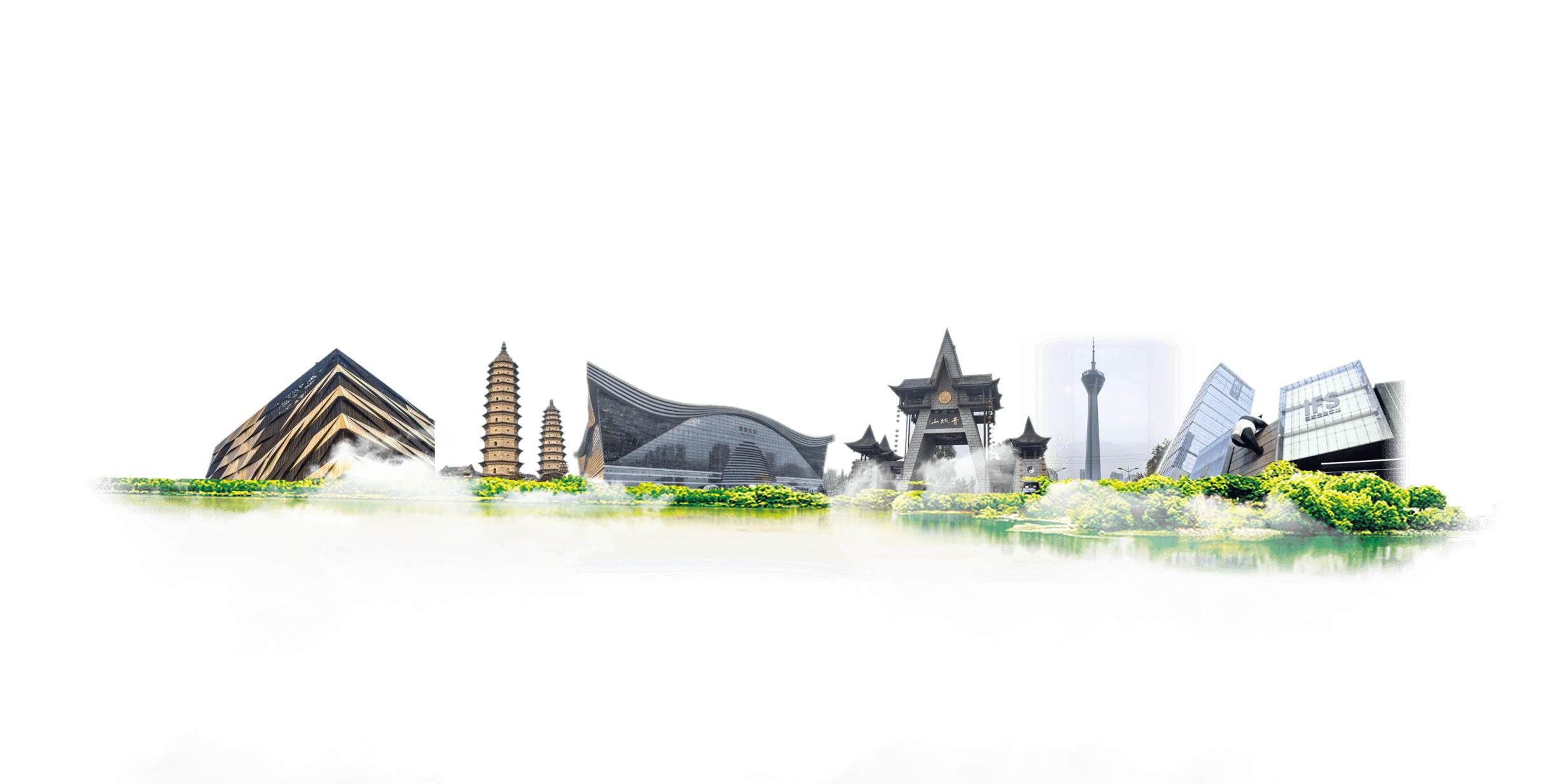 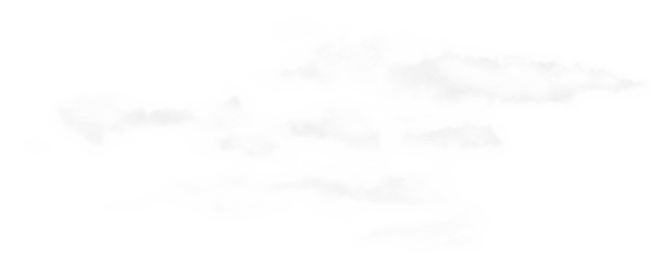 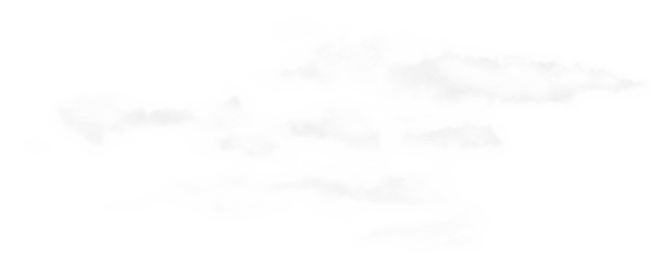 一
座
来
了
就
不
想
离
开
的
城
市
天府之国 I